Робота з вимірювальними приладами
К.т.н., доцент, докторант,провідний науковий співробітник,
 академік Європейської науково-освітньої академії 
Чейлитко Андрій Олександрович
Лекція 1Вимірювальні прилади енергоаудиту
К.т.н., доцент, докторант,провідний науковий співробітник,
 академік Європейської науково-освітньої академії 
Чейлитко Андрій Олександрович
Основні поняття
Найчастіше проводяться вимірювання:
витрат рідини, пари, газу та споживання теплової енергії;
 кількості та якості електричної енергії;
 значень параметрів технологічних процесів, як наприклад: температури,
рівня освітленості, рівня рідини, швидкості повітря, складу відпрацьованих газів, вологості і т.ін.;
тривалості роботи устаткування, систем освітлення, моменту виникнення
певних подій та ін.

Клас точності — узагальнена характеристика засобу вимірювань, яка зумовлена межами допустимих основних і додаткових похибок, а також іншими властивостями засобів вимірювань, які впливають на точність, і значення яких встановлюють у стандартах на окремі види засобів вимірювань.
Основні прилади
Тепловізор
Аналізатор електроенергії 
Термоанемометр
Люксметр
Пірометр
Вимірювач теплопровідності
Лічильники витрати
Газоаналізатор
Тепловізор
Тепловізор (інфрачервона камера) — оптико-електронний прилад для візуалізації температурного поля та вимірювання температури. Переважно працює в інфрачервоній частині електромагнітного спектру — теплові зображення утворюються завдяки зміщенню максимумів спектрів власного випромінювання тіл під час їх нагрівання у короткохвильову область
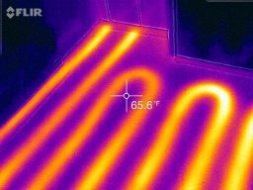 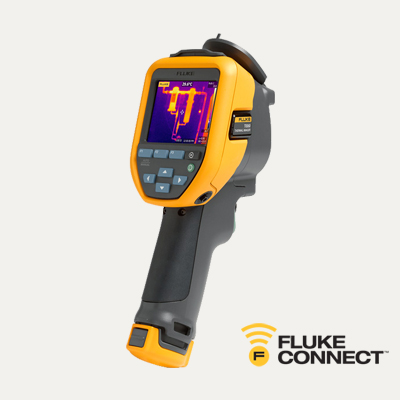 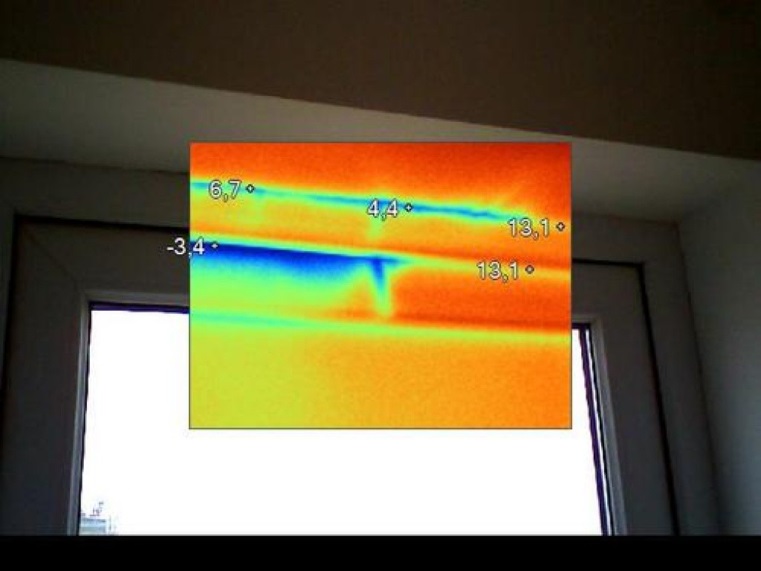 Тепловізор
Основними технічними параметрами тепловізорів є:
1. діапазон вимірюваних температур
2. роздільна здатність по температурі (різниця температур, еквівалентна шуму)
3. поле зору
4. миттєве поле зору (просторова роздільна здатність)
5. робочий спектральний діапазон
6. кількість елементів у приймачі випромінювання.
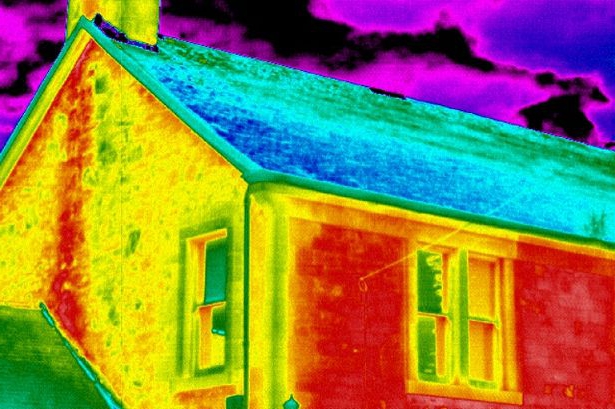 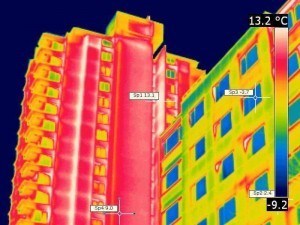 Приклади вимірювання
Чому?
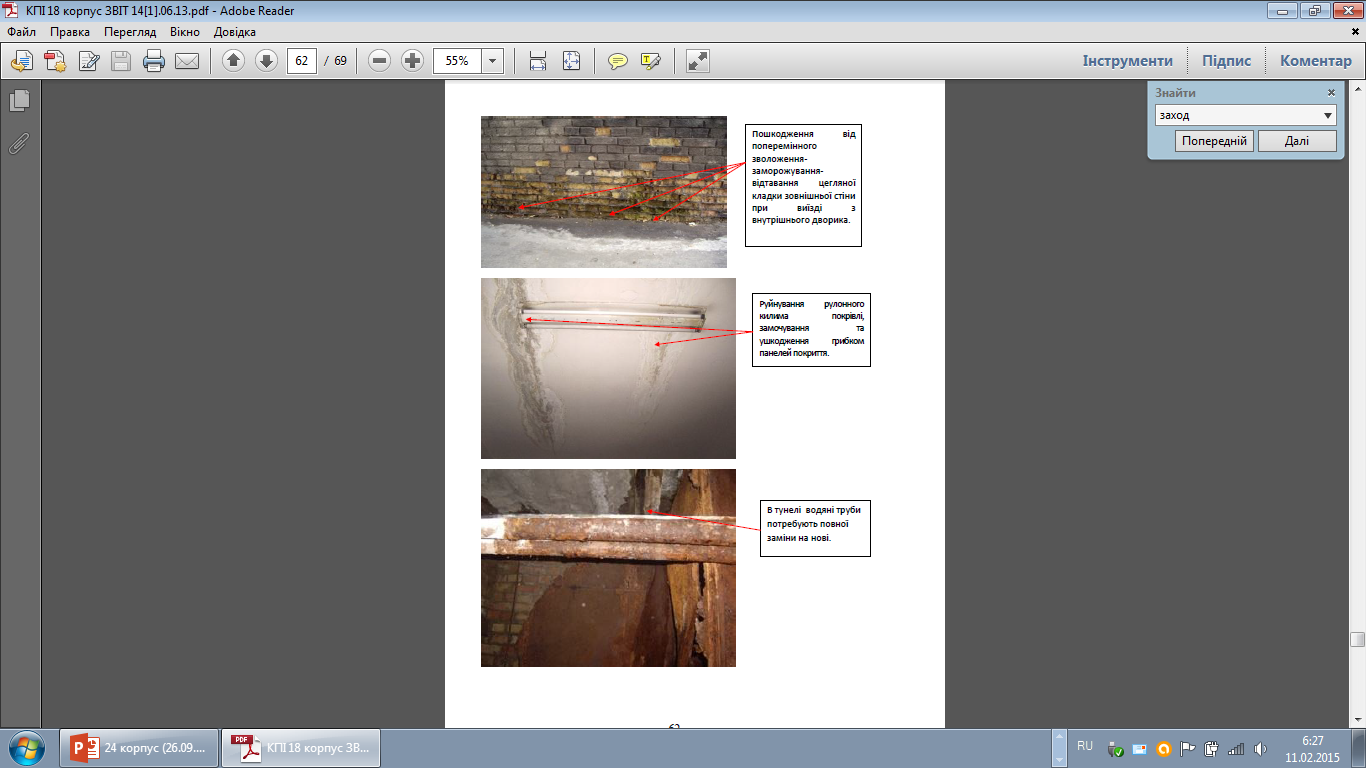 Вимірювання електроенергії
Для визначення параметрів електроенергії можуть застосовуватися такі типи вимірювальних приладів:
амперметри, вольтметри, фазометри, ватметри, варметри та ін.;
лічильники електроенергії;
комплексні прилади (аналізатор електроенергії, автоматизовані системи обліку електроенергії)

Електрична потужність вимірюється у кіловатах (кВт), а спожита електроенергія  – у кіловат-годинах (кВт·год).

Обережно слід підходити до використання вимірювання струму як заміни вимірювання потужності для аналізу роботи двигуна. Проблема полягає в тому, що струм не є прямою функцією навантаження.
Аналізатор електроенергії
Аналізатор електроенергії  - портативний прилад для для вимірювання, контролю та аналізу параметрів якості електроенергії. 
Як правило, бувають однофазні та трьохфазні. 
Перевірка можливості зниження напруги. Вияв аномалій.
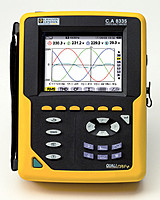 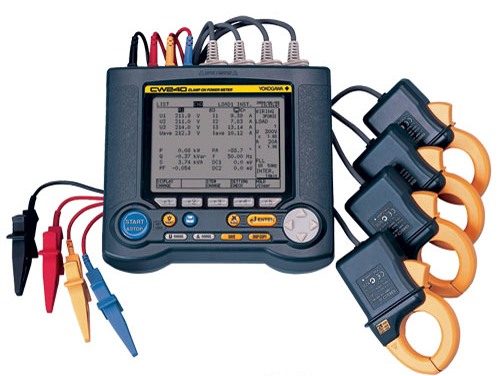 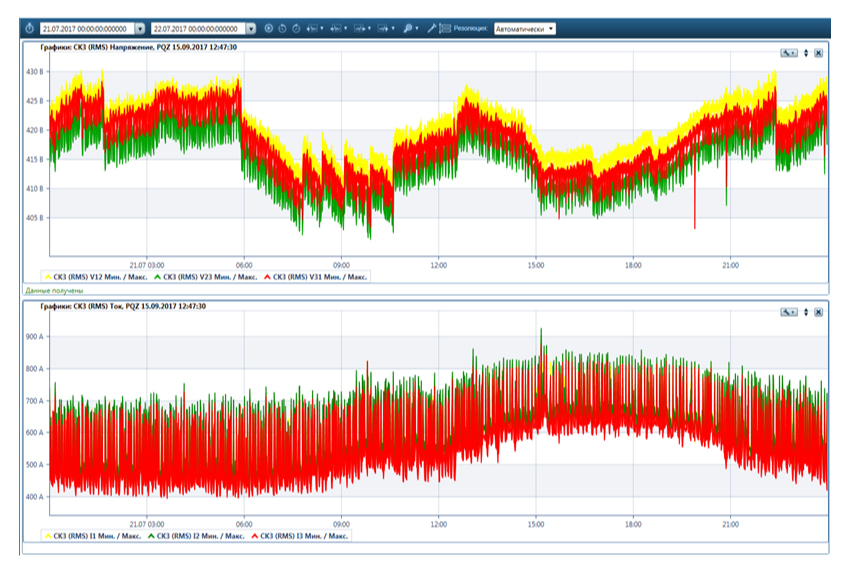 Термоанемометр
Термоанемометр  - прилад для вимірювання швидкості потоку рідини або газу від 0,1 м / с і вище, принцип дії якого заснований на залежності між швидкістю потоку і тепловіддачею проволоки, що знаходиться в потоку і нагрівається електричним струмом (зміна числа Нуссельта).
Недоліки термоанемометров - низька механічна міцність, так як застосовується дріт дуже тонкий, інший недолік - порушення калібрування через забруднення і окислення гарячого дроту, але, так як вони практично безінерційні, широко застосовуються в аеродинамічних експериментах для вимірювання локальної турбулентності і пульсацій потоку.
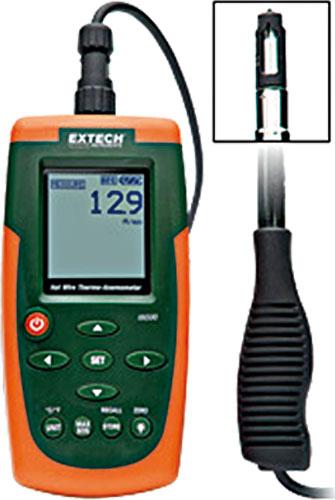 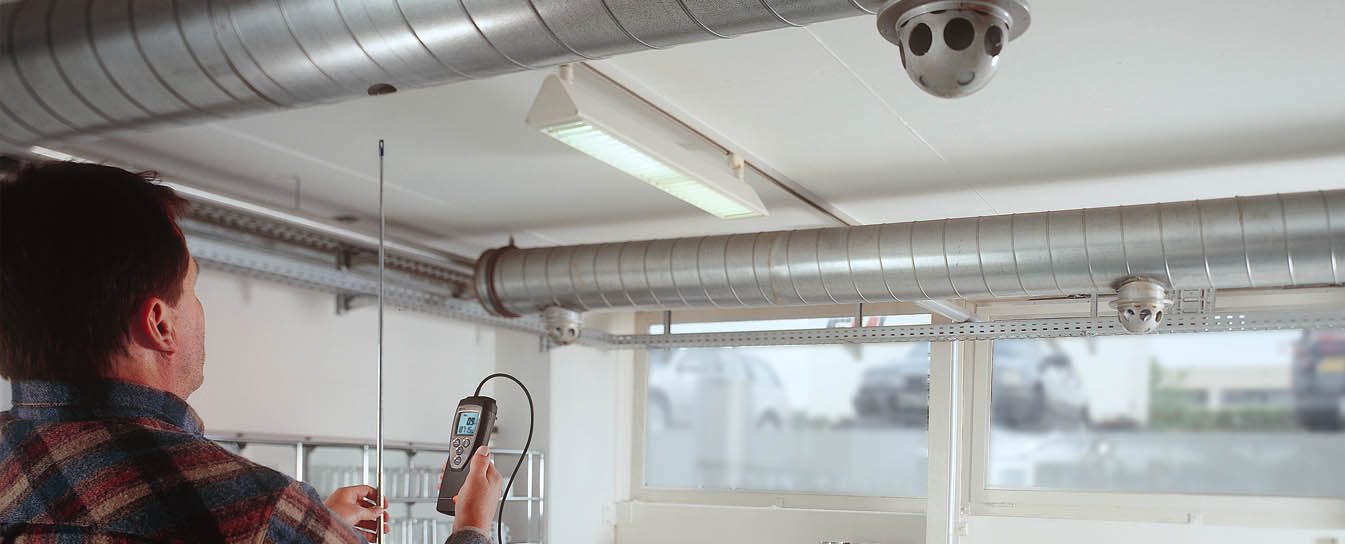 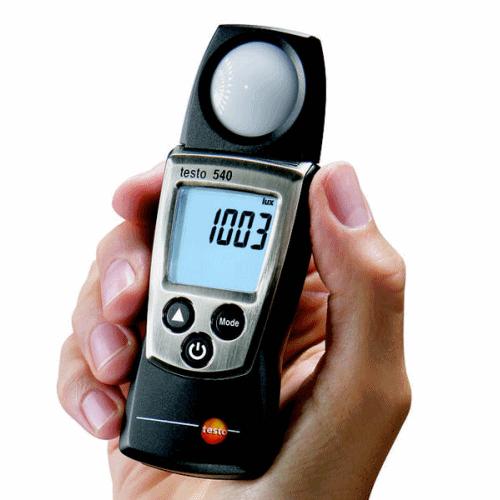 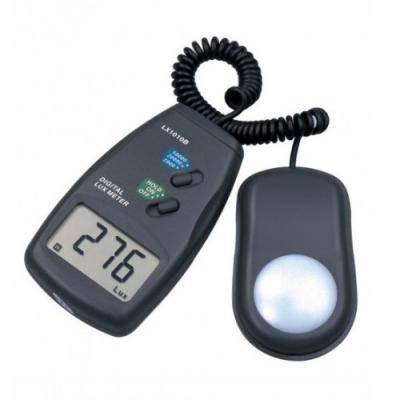 Люксметр
Люксметр  - прилад для вимірювання освітленості. 
Люкс (лк) (від лат. lux - «світло») — одиниця вимірювання освітленості в Міжнародній системі одиниць (СІ). 1 люкс - це освітленість світловим потоком 1 лм, рівномірно розподіленим по поверхні площею 1 м².
Криві відносної спектральної чутливості селенового фотоелемента і середнього людського ока неоднакові, тому показання люксметра залежать від спектрального складу випромінювання. Зазвичай прилади градуюють з лампою розжарювання, і при вимірюванні простими люксметрами освітленості, створюваної випромінюванням іншого спектрального складу (денне світло, люмінесцентне освітлення), застосовують отримані розрахунком поправочні коефіцієнти. Похибка вимірювань >10%.
Люксметри більш високого класу оснащуються корегують світлофільтрами, в поєднанні з якими спектральна чутливість фотоелемента наближається до чутливості ока; насадкою для зменшення помилок при вимірюванні освітленості; контрольною приставкою для повірки чутливості приладу. Похибка вимірювань найкращими люксметрами - близько 1%.
Пірометр
Пірометр  - прилад для безконтактного вимірювання температури непрозорих тіл за їхнім випроміненням в оптичному діапазоні спектра. Принцип дії полягає у вимірюванні значення амплітуди електромагнітного випромінювання тіла. Тепловий промінь, попадає на поверхню вимірювання, відбивається та попадає на первинний перетворювач, на виході котрого формується електричний сигнал прямопропорційний температурі.
Оптична роздільна здатність, або показник візування - це співвідношення відстані до вимірювального об'єкту до діаметра світлової плями .
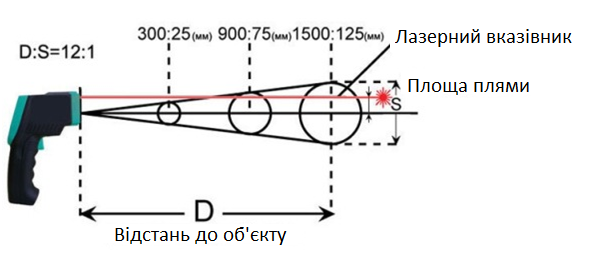 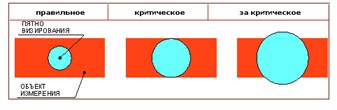 Пірометр
Прості моделі пірометрів мають фіксований коефіцієнт випромінювання 0,95 оскільки найчастіше потрібне вимірювання температури об'єктів з цим коефіцієнтом. Але при вимірюванні температури блискучих та світлих  об'єктів коефіцієнт випромінювання може бути змінений для зменшення похибки вимірювання.
Коефіцієнт випромінювання: кераміки - 0.94; азбесту - 0.95; фарби - 0.98; паперу - 0.94; льоду-0.97.
Полірований алюміній, нержавіюча сталь, срібло і чавун характеризуються випромінювальною здатністю на рівні: 0.1-0.2. (при низьких температурах можна наклеїти чорну стрічку інакше пірометр з з налаштованим коефіцієнтом емісії)

Найпоширеніші оптичні пірометри, де інтенсивність випромінення розжареного тіла порівнюється спостерігачем з яскравістю нитки пірометричної лампи-еталона. Застосовують у металургії, хімії тощо.
Газоаналізатори
прилад для визначення якісного і кількісного складу сумішей газів. Робота газоаналізатора основана на вимірюванні фізичних, фізико-хімічних характеристик газової суміші або її окремих компонентів.

Досконалість топкового процесу характеризується:
1) повнотою згоряння;
2) мінімально можливим коефіцієнтом надлишку повітря.

Повнота згоряння визначається відсутністю в продуктах згоряння СО, CH4 та інших горючих компонентів палива. Коефіцієнт надлишку повітря характеризує наявність надлишкового кисню в продуктах згоряння.
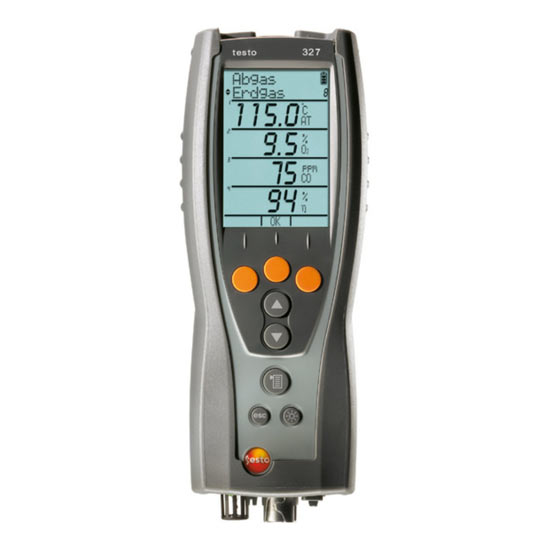 Теплоємність
Основний закон теплопровідності
Коефіцієнт теплопровідності
Коефіцієнт теплопровідності λ характеризує здатність даного тіла проводити теплову енергію. [λ]=Вт/(м‧К)
Найбільшу теплопровідність мають речовини, в яких тепло переноситься вільними електронами, що зумовлено їхньою малою масою. Саме тому теплопровідність металів зазвичай висока. В нагрітій області речовини є більше електронів із високою енергією, вони легко мігрують в холодніші області, й втрачають там енергію, розсіюючись на коливаннях кристалічної ґратки.
Teaching and learning packages. University of Cambridge.
Teaching and learning packages. University of Cambridge.
Teaching and learning packages. University of Cambridge.
Коефіцієнт теплопровідності
Для плоскої однорідної стінки зі сталими температурами на поверхнях tc1 і tc2 питомий тепловий потік (specific heat flow) одновимірний, і рівняння теплопровідності (thermal conductivity) за законом Фур’є має вигляд, Вт/м2
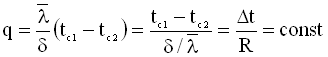 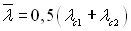 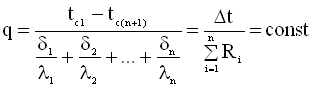 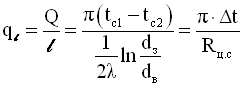 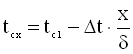 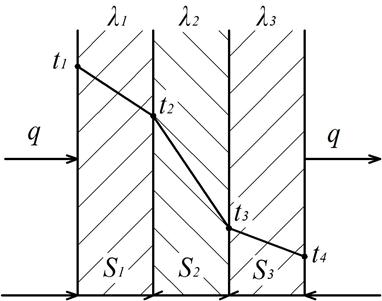 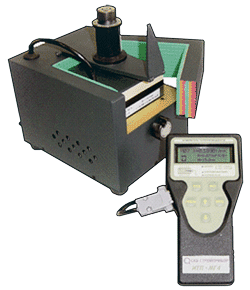 Вимірювач теплопровідності «ИТП-МГ4»
Вимірювач теплопровідності ИТП-МГ4 «100» призначений для визначення теплопровідності і термічного опору будівельних матеріалів, а також матеріалів, призначених для теплової ізоляції промислового обладнання і трубопроводів при стаціонарному режимі і методом теплового зонда.
   Технічні характеристики приладів вимірювачі теплопровідності ИТП-МГ4 «100»:
    Діапазон визначення коефіцієнта теплопровідності при стаціонарному режимі - 0,02Вт/м·К-1,5Вт/м·К;
    Діапазон вимірювання термічного опору приладом вимірювач теплопровідності ИТП-МГ4 «100» - 0,01м2·К/Вт-1,5м2·К/Вт;
    Діапазон визначення коефіцієнта теплопровідності методом теплового зонда - 0,03Вт/м·К-1,0Вт/м·К;
    Межа основної відносної похибки визначення коефіцієнта теплопровідності і термічного опору при стаціонарному режимі приладу вимірювач теплопровідності ИТП-МГ4 «100» - ±5%;
    Межа основної відносної похибки визначення коефіцієнта теплопровідності методом теплового зонда - ±7%;
Вимірювач теплопровідності «ИТ-λ-400. »
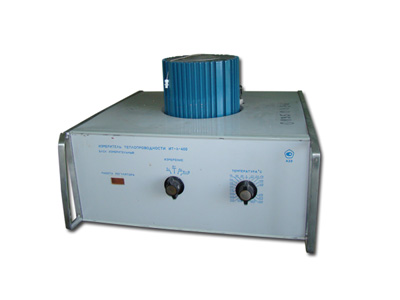 Тепловий потік проходить через середній розріз пластини 2, частково поглинається в ній і за рахунок нього розігрівається пластина 3, дослідний зразок 4, а також стрижень 5.
Параметри системи були обрані таким чином, щоб теплові потоки, які акумулюються дослідним зразком 4 і пластиною 3, були в 5-10 разів менше тих, які поглинаються стрижнем 5.
Приклад лабораторних вимірів на «ИТ-λ-400. »
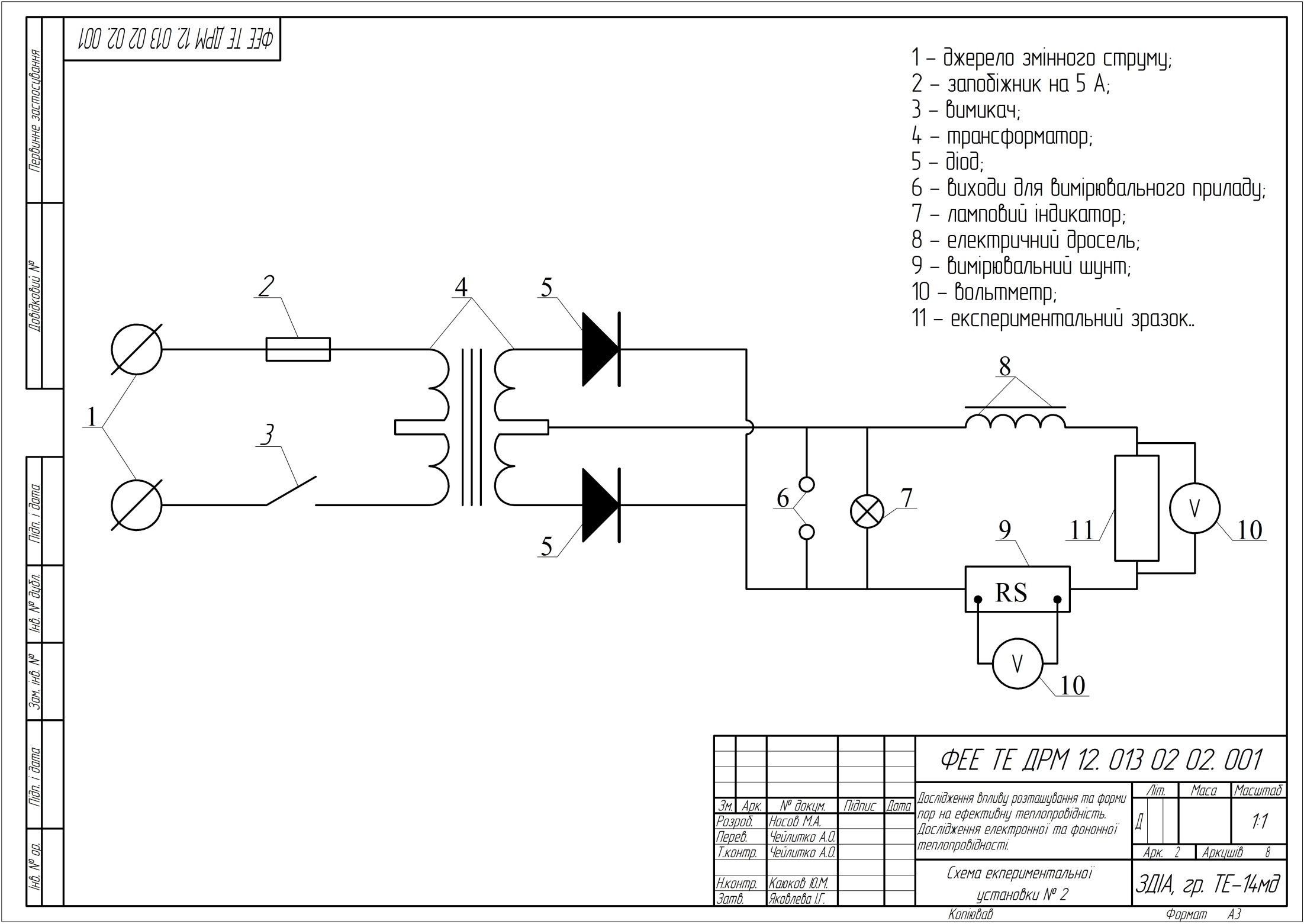 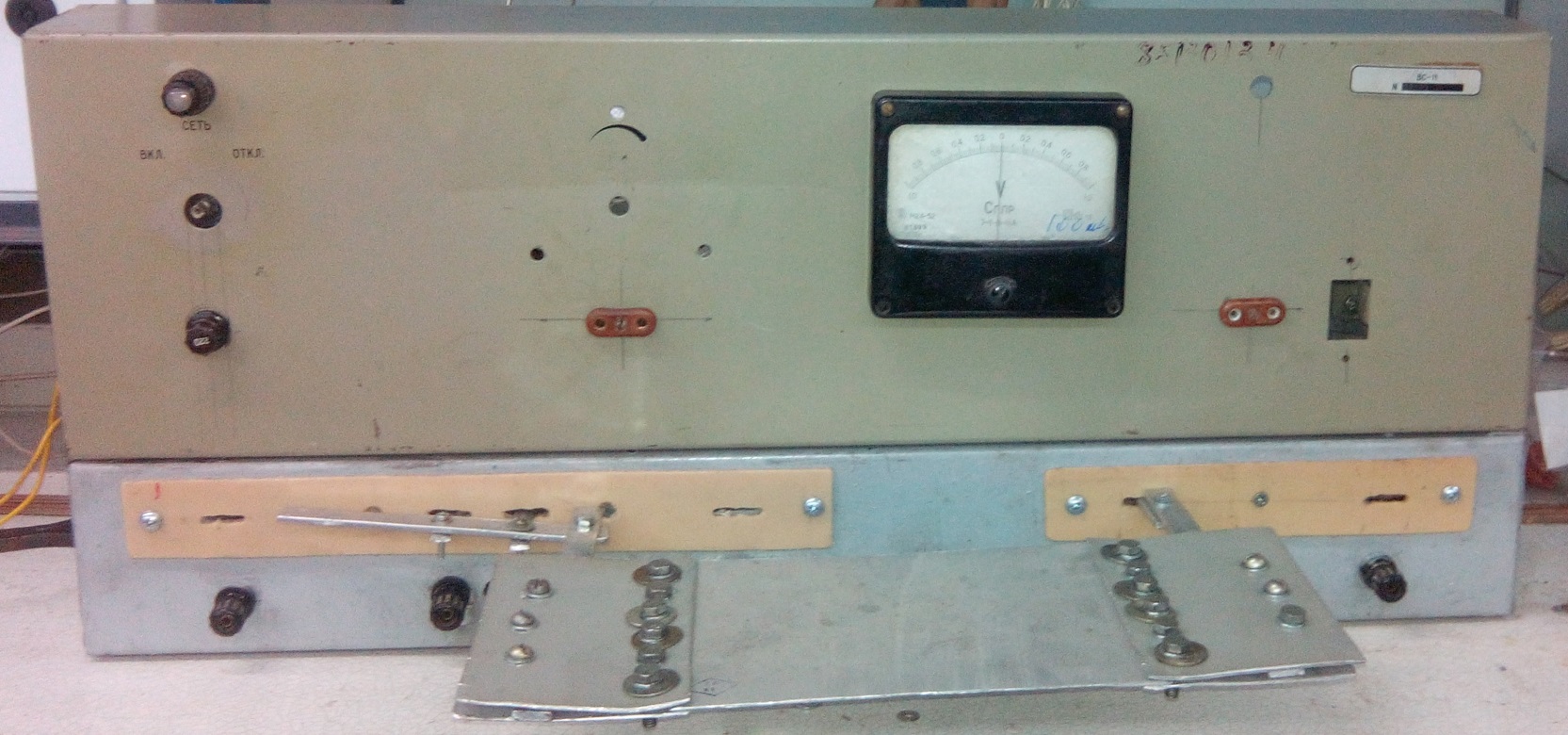 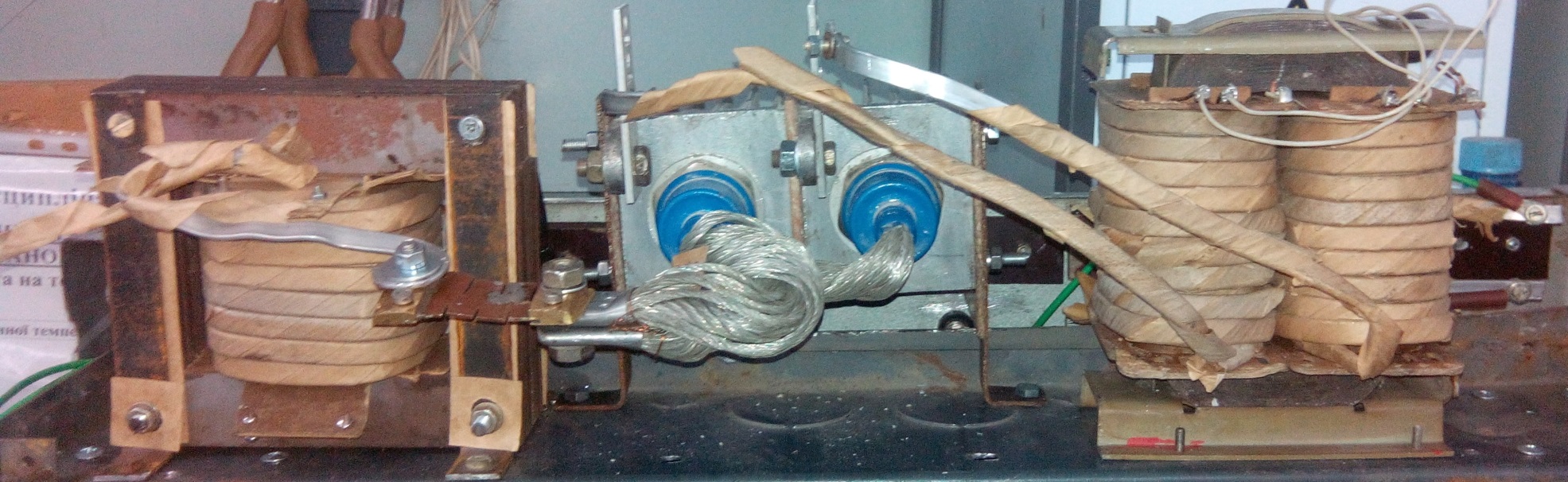 Експериментальна установка кафедри ТГЕ
Лічильники тепла
Теплообчислювач - це спеціалізований мікропроцесорний пристрій, призначений для оброблення сигналів від датчиків, перетворення їх в цифрову форму, обчислення кількості теплової енергії відповідно до прийнятого алгоритму, індикації і зберігання  в енергонезалежній пам'яті приладу параметрів теплоспоживання
Датчики витрати - найбільш важливий елемент теплового лічильника в сенсі впливу на його технічні та споживчі характеристики.
Датчик змінного перепаду тиску
- використовують залежність перепаду тиску на звужуючому пристрої, встановленому в трубопроводі, від витрати. Ці витратоміри мають ряд переваг, основними з яких є: висока надійність вимірювань і низька залежність якості вимірювань від фізико-хімічних властивостей вимірюваної рідини. Проте ці прилади мають і недоліки, наприклад, вузький динамічний діапазон, нелінійність характеристик, високий гідравлічний опір, що надається потоку рідини первинним перетворювачем, необхідність демонтажу для щорічної перевірки, складність експлуатації, складний монтаж, необхідні довгі прямі ділянки трубопроводу до і після місця установлення.
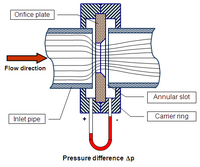 Ультразвукові датчики витрати
Ультразвукові датчики витрати мають такі переваги: не створюють гідравлічного опору потоку середовища, забезпечують порівняно широкий динамічний діапазон і високу лінійність вимірювань, мають високу точність і надійність, можуть повірятися безпроливними (імітаційними) методами без демонтажу з трубопроводу.
Для ультразвукових витратомірів характерні необхідні довгі прямі ділянки, необхідність виконання високоточних лінійних вимірювань при монтажі, чутливість до «заповітрювання» середовища, стану внутрішньої поверхні трубопроводу (якщо застосовуються накладні датчики витрати). Але поява багатопроменевих ультразвукових витратомірів дозволила скоротити довжини прямих ділянок у декілька разів.
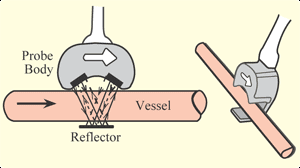 Електромагнітні датчики витрати
Принцип дії електромагнітних датчиків витрати заснований на явищі електромагнітної індукції. При проходженні електропровідної рідини через імпульсне магнітне поле в ній наводиться електрорушійна сила, пропорційна середній швидкості потоку рідини і її витраті. Як ультразвукові, так і електромагнітні датчики витрати при вимірюванні не спричиняють впливу на вимірюваний потік, оскільки не створюють перешкод перебігу теплоносія.
Електромагнітні витратоміри забезпечують високу точність вимірювань (часто застосовуються як зразкові прилади), практично нечутливі до забруднення і фізико-хімічних властивостей рідини (єдине обмеження для сучасних приладів - рідина повинна бути електропровідною), мають широкий динамічний діапазон і здатні вимірювати дуже малі витрати, створюють мінімальний гідравлічний опір потоку,нечутливі до осесиметричних змін профілю розподілу швидкостей потоку, мають високу швидкодію, не вимагають довгих прямих ділянок до і після місця 
установки приладу. Електромагнітні 
витратоміри, в основному, застосовуються на 
трубопроводах невеликого діаметру.
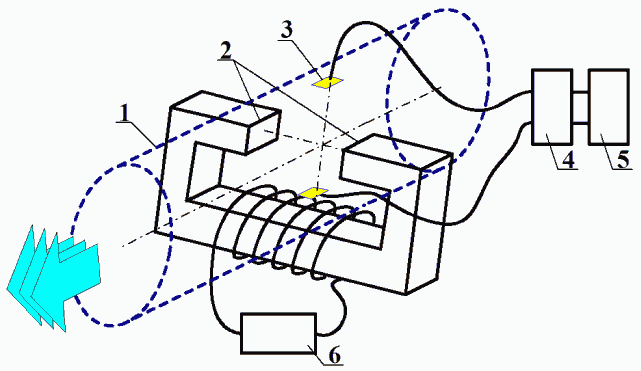 Вихрові датчики витрати
Вихровий метод вимірювання витрати заснований на вимірюванні частоти відриву вихорів (вихрова «доріжка Кармана»), що виникають при обтіканні потоком рідини зануреного в неї тіла обтікання. Частота відриву вихорів пропорційна середній швидкості потоку, а амплітуда коливань тиску - квадрату середньої швидкості (швидкісному натиску). Вимірювання частоти може виконуватися за допомогою ультразвукових або електромагнітних датчиків, датчиків тиску. Вихровий метод застосовується також для вимірювання витрати пари і газових середовищ.
Для вихрових витратомірів характерні такі позитивні особливості: вони малочутливі до фізико-хімічних властивостей рідини, однаково зручні для виконання вимірювань на трубопроводах малих і великих діаметрів, забезпечують високу точність вимірювань і швидкодію.
Для трубопроводів малих діаметрів вихрові витратоміри зазвичай конструктивно виконуються разом з вимірювальною ділянкою. Для трубопроводів великого діаметру застосовуються витратоміри занурюваного типу (тіло обтікання розміщується по осі потоку на спеціальній штанзі).
Характеристики витратомірів недостатньо стабільні, динамічний діапазон недостатньо широкий (порівняно з динамічним діапазоном ультразвукових витратомірів і у декілька разів менше динамічного діапазону електромагнітних витратомірів), необхідні прямі ділянки досить великі
Вихрові датчики витрати
Тахометричні датчики витрати
використовують залежність частоти обертання тіла, встановленого в трубопроводі (крильчатки, вісь якої перпендикулярна осі трубопроводу, або турбіни, вісь якої співпадає з віссю трубопроводу), від швидкості руху теплоносія або від його об'єму. Цей метод вимірювання набув великого поширення за кордоном для комерційних розрахунків.
Такі витратоміри забезпечують високі точність вимірювань і чутливість, малоінерційні, слабочутливі до фізико-хімічних властивостей рідини, не вимагають довгих прямих ділянок. До недавнього часу їх незаперечною і вирішальною перевагою була відносно невисока ціна.
Разом з тим, турбінні витратоміри швидко забруднюються і виходять з ладу, мають механічні частини, що труться, вузький динамічний діапазон, створюють значний гідравлічний опір, який збільшується через обов'язкове установлення фільтру. У зв'язку із зменшенням цін на електромагнітні прилади цінова привабливість турбінних витратомірів перестала бути вирішальною.
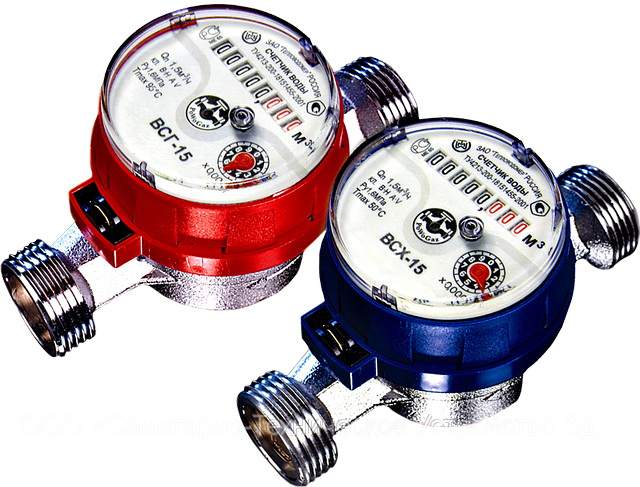 Тахометричні датчики витрати
Зазвичай для витратомірів, наприклад турбінних, у паспортах наводяться декілька значень витрат:
Qмакс — найбільша витрата, за якої лічильник може працювати короткочасно, наприклад, не більше години на добу, зберігаючи при цьому метрологічні характеристики; 
Qном — номінальна витрата – зазвичай дорівнює половині найбільшої; з такою витратою лічильник може працювати безперервно протягом терміну служби;
Qмін — найменша витрата, за якої і вище якої похибка нормується класом точності, а нижче похибка не нормується.
Основні прилади вимірювання температури
Датчики температури
Терморезистивні термодатчики
Терморезистивні термодатчики - засновані на принципі зміни електричного опору (напівпровідника або провідника) при зміні температури. Розроблені вони були вперше для океанографічних досліджень. Основним елементом є терморезистор - елемент змінює свій опір залежно від температури навколишнього середовища.
	Переваги: 
довготривала стабільність
 висока чутливість
простота створення інтерфейсних схем.
Резистивні детектори температури
Ці датчики складаються з металу, найчастіше платини. В принципі, будь який метал змінює свій опір під впливом температури, але використовують платину так як вона володіє довготривалою стабільністю, міцністю і відтворюваністю характеристик. Для вимірювань температур понад 600 ° С може використовуватися також вольфрам.
Переваги: такі самі + можливість вимірювання високих температур
Недоліки: висока вартість, нелінійність характеристик
Напівпровідникові термодатчики
Напівпровідникові датчики реєструють зміна характеристик pn переходу під впливом температури. В якості термодатчиків можуть бути використані будь які діоди або біполярні транзистори. Пропорційна залежність напруги на транзисторах від абсолютної температури (в Кельвінах) дає можливість реалізувати досить точний датчик.
	Переваги - простота і низька вартість, лінійність характеристик, маленька похибка.
	Крім того, ці датчики можна формувати прямо на кремнієвій підкладці. Все це робить напівпровідникові датчики дуже затребуваними.
Термоелектричні (термопари)
Вони діють за принципом термоелектричного ефекту, тобто завдяки тому, що в будь-якому замкнутому контурі (з двох різнорідних напівпровідників або провідників) виникая електричний струм, у разі якщо місця зпайки відрізняються по температурі. Так, один кінець термопари (робочий) занурений в середовище, а інший (вільний) - незанурений. Таким чином, виходить, що термопари це відносні датчики і вихідна напруга буде залежати від різниці температур двох частин. І майже не буде залежати від абсолютних їх значень.
Діапазон вимірюваних з їх допомогою температур, від -200 до 2200 градусів, і прямо залежить від використовуваних в них матеріалів. 
Переваги: великий діапазон вимірювань, відносна дешевизна, для обчислення значень достатньо мілівольтметра.
Недоліки: велика похибка вимірювань.
Акустичні термодатчики
використовуються переважно для вимірювання середніх і високих температур. Акустичний датчик побудований на принципі того, що в залежності від зміни температури, змінюється швидкість поширення звуку в газах. Складається з випромінювача і приймача акустичних хвиль (просторово рознесених). Випромінювач випускає сигнал, який проходить через досліджувану середу, в залежності від температури швидкість сигналу змінюється і приймач після отримання сигналу вираховує цю швидкість.
П'єзоелектричні термодатчики
У датчиках цього типу головним елементів є кварцовий п'єзорезонатор.
	Як відомо п'єезоматеріал змінює свої розміри при впливі струму (прямий п'єзоефект). На цей п'єзоматеріал поперемінно передається напруга різного знаку, від чого він починає коливатися. Це і є п'єзорезонатор. З'ясовано, що частота коливань цього резонатора залежить від температури, це явище і покладено в основу п'єзоелектричного датчика температури.
Схема підключення лічильника тепла
Тепловий лічильник
У загальному випадку теплообчислювач забезпечує безперервне вимірювання наступних параметрів теплоспоживання:
− кількості теплової енергії в ГДж, спожитої за весь час роботи
теплолічильника після останнього обнулення теплообчислювача;
− об’єму теплоносія в м3, який пройшов через витратомір теплолічильника за весь час його роботи після останнього обнулення;
− температури теплоносія в подаючому трубопроводі в 0С;
− температури теплоносія в зворотному трубопроводі в 0С;
− різниці температур теплоносія в подаючому і зворотному трубопроводах в 0С;
− середньої теплової потужності в ГДж/год, обчисленої за останні 10 хв.
Дякую за увагу!
Лекцію підготував
кандидат технічних наук, доцент, докторант, академік Європейської науково-освітньої академії Чейлитко Андрій Олександрович